ERP Implementation: Examining Interdependencies Among PRE-Implementation, Implementation, and POST Implementation Phases
Muhammad A. Razi*
Western Michigan University

Mohammad Mobashar Hossain
King Fahd University of Petroleum & Minerals
Dhahran, Saudi Arabia
ERP market
According to a published research by Forrester, global ERP market size was $43 billion in 2010 and $40.6 billion in 2009 and expected to grow to 50.3 billion by 2015 (CBR, 2011). 
According to Middle East based Madar Research Group, ERP sector in the Gulf Cooperation Council (GCC) countries in 2003 was worth US$134 million (AMEinfo.com, 2004)
Online technology news group zdnet.com (http://www.zdnet.com) puts the figure for 2006 at $206 million.
Top 10 ERP vendors ranked by application revenue (AMR Research, 2007)
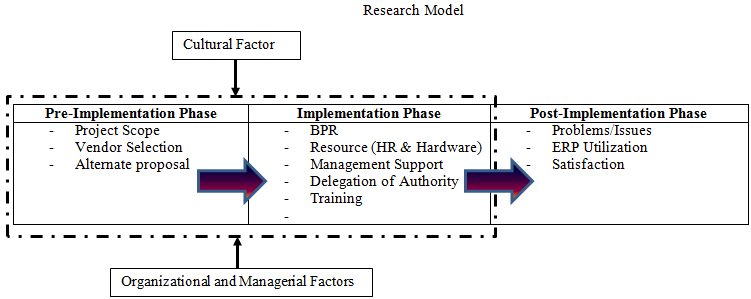 Case 1
Company A
Company A is a privately owned limited liability company (LLC) headquartered in Eastern Province of Saudi Arabia and operates throughout the Kingdom. 
The company was established in late 90s and currently has more than 200 gas stations around the country. 
The main products and services of the company include Distribution of Petrol, Diesel and Car Care products. 
The company has between 550 to 600 employees.
Case 1
Implementation Objectives
Integrate costing, budgeting, purchasing functions and to bring operations of satellite stations under one umbrella.
Inventory, payroll, and Human Resource (HR) management automation.  
The chairman of the company was interested in various summary reports and the directors needed forecasting capabilities.
Case 1
Infrastructure
Case 1: Pre-Implementation Phase
After approving the initial proposal, company owners downsized the implementation scope to cut down implementation cost. 
Vendor selection was also influenced by the owner.
Management approved spending on required hardware purchase and network enhancement.
Case 1: Implementation Phase
In some cases top management were not ready to implement business process reengineering (BPR) to adjust or modify business rules required by the ERP system. 
Even after recommendations from consultants, company owners were not interested in recruiting required number of IT personnel for administration and maintenance of the ERP system. 
In some occasions, owners and the top management failed to delegate authorities to the middle and lower management. 
Middle Management did not cooperate as expected. 
Top management reduced total hours of staff training to cut cost.
Case 1: Post-Implementation Phase
After implementation, the ERP system, for a certain period of time, was blamed for poor organizational work efficiency. 
ERP modules were not fully utilized. 
The Oracle database backup failed multiple times and the IT Manager was unable to solve the issue at the beginning.
Case 1: Analysis
Reasons that outcomes of the implementation was not satisfactory are both cultural and managerial. 
Middle Eastern culture is largely paternalistic and management style autocratic. 
Outcome was the result of accumulative effects of several management decisions:
decisions against BPR that was required by the Oracle E-Business Suite
not recruiting adequate number of IT personnel
not providing adequate training
not delegating some authority to lower level management  
The case shows existence of greater power distance between managers and workers.
Case 2
Company B
The Company is one of the leading Aluminum Manufacturing & Installation Companies in Saudi Arabia. 
The Company manufactures and fabricates aluminum sheets and bars and other aluminum related products. 
The company was established in late 90s due to a spin-off action by the original Aluminum Company. 
The main aluminum plant, fabrication factory, central warehouse and the corporate head quarter of the company all are located in the Eastern Province. 
The company does not have any branch office; however, it manages three other warehouses located in the Central, Western and Southern Region. 
The company has between 250 to 300 employees.
Case 2
Implementation Objectives
ERP implementation objectives were to replace the existing stand-alone production management package
Introduce an efficient project management solution
Replace the isolated Inventory package with an appropriate high-tech integrated Enterprise Resource Solution. 
Factory automation, forecasting, payroll, and biometric access control device.
Case 2
Infrastructure
Case 2: Pre-Implementation Phase
After signing agreement with Epicor, top management proposed to replace Epicor ERP by Oracle E-business suite. However, the proposal was not successful.
Management approved spending on required hardware purchase and network enhancement.
Case 2: Implementation Phase
Major BPR initiatives were approved by the management while a few minor business processes adjustments had not been approved.  
Management allowed hiring of recommended number of IT personnel. 
Middle management was not comfortable with the idea of allowing lower level management make financial decisions, therefore, minimum financial authorities to lower management were not delegated. 
The project was affected due to delay in payment to ERP vendor. Adequate and timely employee training was arranged and completed by the organization.
Case 2: Post-Implementation Phase
In this case, Company B experienced a highly satisfactory post-implementation phase. 
No major technical or operational problems were detected after the implementation of Epicor ERP systems.
Major components of the system were fully utilized.
Top management agreed that the system increased overall business efficiency.
Case 2: Analysis
Despite largely autocratic managerial style, Company B’s ERP implementation was successful. 
Several critical decisions were responsible behind the success; 
first, BPR was allowed to match Epicor business functions;
second, management allowed hiring of recommended number of IT personnel; 
third, adequate and timely employee training was provided.
Even though financial authority was not delegated to lower level managers, at the end, the project was deemed successful.
CONCLUSION
The results of this study have implications for both academics and practitioners. For academics, this research provides real-world examples of interdependencies among ERP implementation factors in different stages of implementation. The whole process is affected by management style, organizational and regional culture. This research attempts to highlight ERP implementation concerns in the industries in the Middle East. 
Findings of this research can help practitioners compare implementation issues in Middle Eastern companies with that of Western Companies, and thereby, lead to better planning and preparation. The findings in two cases suggest that BPR initiatives, appropriate employee training, and hiring of right people are key for the successful ERP implementation.
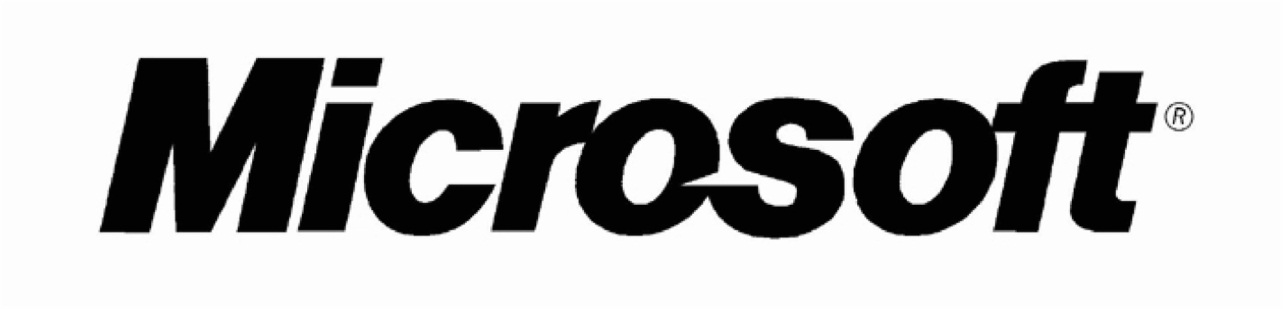 Offer brought to you by [Insert Company Name.] [Insert Offer Terms and Conditions.] [Insert Partner Copyright Notice and Trademark Notice.]
© 2011 Microsoft Corporation. All rights reserved. Microsoft, Microsoft Dynamics, and the Microsoft Dynamics logo are trademarks of the Microsoft group of companies. The information herein is for informational purposes only and represents the current view of Microsoft Corporation as of the date of this presentation. Because Microsoft must respond to changing market conditions, it should not be interpreted to be a commitment on the part of Microsoft, and Microsoft cannot guarantee the accuracy of any information provided after the date of this presentation. 
MICROSOFT MAKES NO WARRANTIES, EXPRESS, IMPLIED, OR STATUTORY, AS TO THE INFORMATION IN THIS PRESENTATION.